Análisis jurídico de la reforma energéticaMAGISTRADA ROSALBA HERNANDEZ CORNEJO
LIE
El Gobierno Federal mantendrá la propiedad y el control de las “empresas productivas” que el Estado establezca en áreas estratégicas, creando asimismo esta nueva figura. En el dictamen 22 del Senado de la República se señala que se incorpora el concepto de empresas productivas del Estado como “otra posibilidad para que el sector público que tiene a su cargo, de manera exclusiva, las áreas estratégicas de exploración y extracción de petróleo y de los demás hidrocarburos en el subsuelo, pueda llevarse a cabo”.
Se dejó expresamente establecido que la planeación y el control tanto del Sistema Eléctrico Nacional, y del Servicio Público de Transmisión y Distribución de Energía Eléctrica, como de la exploración y extracción de petróleo y demás hidrocarburos serán actividades exclusivas de la Nación, por lo que sobre éstas no se otorgarán concesiones, sin embargo, sí se permitirán -como se verá en el artículo 27- la celebración de contratos del Estado y con los particulares en todas las demás actividades. De acuerdo a ello se entendería que los contratos que se  realizan, tendrían menos alcance que una concesión en sí, sin embargo, no se mencionan los tipos específicos de éstos ni sus limitaciones.
Al respecto, se determina que será en las leyes correspondientes a la materia, en donde se establezcan las normas que regirán tanto el funcionamiento, la administración, organización, procedimientos de contratación, el régimen de remuneraciones de su personal y demás actos jurídicos que celebren PEMEX y CFE, así como las demás empresas productivas del Estado.
MODIFICACIONES AL ART. 25 CONSTITUCIONAL
Se establece como un nuevo criterio a tomarse en cuenta para impulsar a las empresas de los sectores social y privado de la economía el de la sustentabilidad, en ese sentido en el dictamen emitido, se señaló que “… al introducir el concepto de “sustentabilidad” en este artículo constitucional, se hace énfasis en el vínculo necesario entre la política económica rectora del Estado en el desarrollo económico, industrial y de la competitividad, con un entorno ecológico sano, que genere beneficios para la sociedad a largo plazo.”
“La Organización de las Naciones Unidas para la Alimentación y la Agricultura (FAO), define el “desarrollo sustentable” como “el manejo y la conservación de la base de recursos naturales, así como la orientación del cambio tecnológico e institucional de manera tal que se garantice de forma permanente la satisfacción de las necesidades de las generaciones presentes y futuras. Este tipo de desarrollo conserva la tierra, el agua, los recursos genéticos vegetales, es ambientalmente no degradante, técnicamente apropiado, económicamente viable y socialmente aceptable”.
Se reforma lo relativo a la planeación y el control del Sistema Eléctrico Nacional, así como el Servicio Público de Transmisión y Distribución de Energía Eléctrica; reiterándose que si bien no se otorgarán concesiones, el Estado si podrá celebrar contratos con particulares, siendo la Ley la que determine la forma en que éstos podrán participar también en las demás actividades de esta industria.
MODIFICACIONES AL ART. 27 CONSTITUCIONAL
Ahora se establece que si bien estos rubros siguen siendo propiedad de la Nación y no se otorgan concesiones, la Nación puede llevar a cabo las actividades de exploración y extracción del petróleo y demás hidrocarburos mediante asignaciones a empresas productivas del Estado o a través de contratos con éstas o con particulares, sin embrago, ni en el texto Constitucional, ni en ningún artículo transitorio se cuenta con una explicación exacta de en qué consistirán estas asignaciones, señalando únicamente que para cumplir con el objeto de dichas asignaciones o contratos las empresas productivas del Estado podrán contratar con particulares.
Con relación a las actividades de exploración y extracción el dictamen del Senado señala que: “La exploración (consiste fundamentalmente en llevar a cabo las actividades de búsqueda y localización de hidrocarburos) extracción (identificada con la acción de aprovechamiento de los mismos) constituyen las dos grandes actividades relacionadas con el petróleo y los demás hidrocarburos sólidos, líquidos o gaseosos de este Decreto de Reformas Constitucionales.”25 Se mantiene la prohibición de otorgar concesiones tratándose del petróleo y de los hidrocarburos sólidos, líquidos o gaseosos, en el subsuelo, pues se señala claramente que son propiedad de la Nación y ésta es inalienable e imprescriptible, es decir, no podrá ser transmitida, ni cedida, ni vendida,26 ni este derecho se extinguirá por el transcurso del tiempo.
Se elimina el control general del Estado sobre la explotación del petróleo en general y demás hidrocarburos y petroquímica básica, estableciendo ahora como funciones estratégicas de la planeación y el control del Sistema Eléctrico Nacional, así como el Servicio Público de Transmisión y Distribución de Energía Eléctrica, y la exploración y extracción del petróleo y de los demás hidrocarburos las ejercerá de manera exclusiva el Estado, dejando fuera de este contexto a las demás etapas de producción del petróleo, como la refinación, distribución, almacenamiento etc.
Ahora el ejercicio de estas funciones se hará en atención a las disposiciones que marca el artículo 27 Constitucional, es decir, que el Estado puede celebrar a través de la contratación en diversas modalidades.
MODIFICACIONES AL ART. 28 CONSTITUCIONAL
Se agrega también que para que el Estado pueda llevar a cabo de manera correcta las funciones estratégicas en materia energética éste contará con dos comisiones a las cuales se eleva al rango Constitucional otorgándoles el carácter de reguladoras, y con la creación de un Fondo:  El Fondo Mexicano del Petróleo para la Estabilización y el Desarrollo será un Fideicomiso Público cuya Institución Fiduciaria será el Banco Central (Banco de México), y tendrá por objeto recibir, administrar y distribuir los ingresos derivados de las asignaciones y contratos que se otorguen en la materia, con excepción de los impuestos. (en todo caso habría que identificar exactamente en que consisten dichos ingresos derivados como tal).
Los Órganos Reguladores en Materia Energética serán:  La Comisión Nacional de Hidrocarburos, y  La Comisión Reguladora de Energía.
REFORMA ENERGETICA
REDACCION PREVIA
EJE CENTRAL DE LA REFORMA
LA PROPIEDAD DE LOS HIDROCARBUROS PARA LA NACION, LA PROHIBICION DE CONCESIONES Y DE CONTRATOS CON EMPRESAS PRIVADAS EN LAS ACTIVIDADES SUSTANTIVAS DE LA INDUSTRIA (DESDE LA EXPLOTACION HASTA LA COMERCIALIZACION) Y LA EXCLUSIVIDAD DE PEMEX PARA LLEVAR A CABO ESTAS ACTIVIDADES.
SE QUITA LA EXCLUSIVIDAD AL ESTADO  (EN ESTE CASO PEMEX) Y SE ABRE AL CAPITAL PRIVADO NACIONAL E INTERNACIONAL TODA LA CADENA PRODUCTIVA DE PETROLEO Y GAS, FACILITANDO LA EXTRACCION DE PETROLEO Y GAS CON ESQUEMAS DE CONTRATOS SIMILARES AL DE UNA CONCESION.
ESQUEMA APROBADO PARA PETROLEO Y GAS
SECRETARIA DE ENERGIA
DECIDE QUIEN EXPLOTA LAS RESERVAS DE PETROLEOS GAS NATURAL DEL PAÍS
PUEDE SER A:
PEMEX
PRIVADOS
MODALIDADES
SERVICIOS, UTILIDAD, DE PRODUCCION COMPARTIDA O DE LICENCIA. LA CONTRAPRESTACION POR LOS CONTRATOS PODRA SER EN EFECTIVO, COMO PORCENTAJE DE UTILIDAD, COMO PORCENTAJE DE PRODUCCION, CON LA TRANSMISION ONEROSA DE LOS HIDROCARBUROS O POR LA COMBINACION DE TODOS LOS ANTERIORES. EN CADA CASO LOS DETERMINARA LA SECRETARIA DE ENERGIA (TRANSITORIO 4)
TIENE 60 DIAS PARA REPORTAR A LA SECRETARIA DE ENERGIA  TODOS LOS CAMPOS DONDE ESTA ACTUALMENTE EXPLORANDO O PRODUCIENDO CON TODO Y ACREDITACION DE SUS CAPACIDADES TECNICAS Y OPERATIVAS, PARA QUE ESTA A SU VEZ LE ASIGNE OFICIALMENTE ESTAS ZONAS(TRANSITORIO)
EN LAS AREAS EN DONDE ESTA ACTUALMENTE EXPLORANDO LA PARAESTATAL, PUEDE SEGUIR TRABAJANDO CON UN MAXIMO DE 5 AÑOS. SI NO CUMPLE CON UN PLAN ENTREGADO PREVIAMENTE, LA ZONA SE LE REGRESARA AL ESTADO PARA QUE ESTE PUEDA ENTREGARLA A PARTICULARES (TRANSITORIO 6)
PEMEX PODRA SEGUIR CONTRATANDO ACTIVIDADES SUSTANTIVAS CON PRIVADOS Y ESOS CONTRATOS ACTUALES Y FUTUROS PARA LA EXTRACCION DE HIDROCARBUROS PUEDEN MIGRAR A LA SECRETARIA DE ENERGIA PARA SU ADMINISTRACION O LICITACION  EN CASO DE NUEVOS CONTRATOS. (TRANSITORIO 6)
LA CONTRAPRESTACION DE LOS CONTRATOS (LA GANANCIA DEL PETROLEO) SE IRA A UN FONDO QUE ADMINISTRARA UN COMITÉ TECNICO QUE ESTARA FORMADO POR TRES MIEMBROS REPRESENTANTES DEL ESTADO Y POR DOS MIEMBROS INDEPENDIENTES NOMBRADOS POR EL EJECUTIVO Y APROBADOS POR EL SENADO (TRANSITORIO 15)
PEMEX
LA REFINACION, LA PETROQUIMICA EL TRANSPORTE Y ALMACENAMIENTO DE HIDROCARBUROS DEJAN DE SER ACTIVIDADES EXCLUSIVAS DEL ESTADO. LAS PUEDE REALIZAR CUALQUIER PARTICULAR (AL BORRAR LA PALABRA EXPLOTACION DEL  27 Y DEJAR  EXCLUSIVAMENTE EXPLORACION Y EXTRACCION, Y BORRARLO DEL 28)
LOS DUCTOS Y SISTEMAS DE ALMACENAMIENTO DE GAS NATURAL DE PEMEX PASARAN A FORMAR PARTE DE UN NUEVO ORGANISMO (CENTRO NACIONAL DE CONTROL DE GAS NATURAL), QUE PODRA OTORGARLOS PARA SU OPERACIÓN A PRIVADOS (TRANSITORIO 16). PRIVATIZACION DE LOS DUCTOS DE PEMEX
LOS IMPACTOS AMBIENTALES
LA REFORMA ENERGETICA NO ESTA ORIENTADA A DISMINUIR EL EFECTO INVERNADERO SINO A ELEVAR LA EXTRACCION DE PETROLEO Y GAS . EN PARTICULAR, EL AUMENTO EN LA PRODUCCION DE GAS SE ESPERA OCURRA A PARTIR DE LA EXPLOTACION DEL LLAMADO SHALE GAS.
EL SHALE GAS ES UN GAS NATURAL QUE SE ENCUENTRA EN FORMACIONES GEOLOGICAS PROFUNDAS Y DISPERSAS, DONDE ABUNDAN LAS LUTITAS O EL ESQUISTO. DADO QUE ESTAS ROCAS TIENEN BAJA PERMEABILIDAD, ES NECESARIO FRACTURAR LA ROCA HIDRAULICAMENTE PARA PERMITIR QUE EL GAS ASCIENDA A LA SUPERFICIE
LA EXTRACCION DE SHALE GAS ADEMAS DE INTENSIVA EN USO DE AGUA Y CONTAMINANTE, REQUIERE DE GRANDES EXTENSIONES PARA SU EXTRACCION YA QUE DEBEN HACERSE UNA ENORME CANTIDAD DE POZOS PARA PODER OBTENER SUFICIENTE GAS. MEXICO TIENE GRANDES RESERVAS PROSPECTIVAS DE SHALE GAS PRINCIPALMENTE EN LOS ESTADOS DE COAHUILA, CHIHUAHUA, NUEVO LEON, TAMAULIPAS, JUSTAMENTE EN AQUELLOS ESTADOS EN DONDE HAY CARENCIA EN EL ABASTECIMIENTO DE AGUA
LA FRACTURA A PARTIR DE RAMAS HORIZONTALES CON NUMEROSOS INTERVALOS  REQUIERE ENTRE 11 Y 19 MILLONES DE LITROS DE AGUA POR CADA POZO LATERAL, LA CUAL A SU VEZ SE MEZCLA CON AGENTES TOXICOS. PARA DESHACERSE DEL AGUA CONTAMINADA ESTA SE INYECTA A KILOMETROS DE PROFUNDIDAD.
OTROS RIESGOS AMBIENTALES DE LA EXPLOTACION DE GAS SON LA MIGRACION DEL GAS HACIA LA SUPERFICIE, LAS FUGAS  Y EMISIONES DE METANO A LA ATMOSFERA, ASI COMO MICRO-SISMOS ADJUDICADOS A LA EXPLOTACION DE LA LUTITA Y DEL DAÑO A LA SUPERFICIE CAUSADOS POR LOS MOVIMIENTOS DE MAQUINAS, EQUIPOS E INSUMOS. ESTOS DAÑOS HAN HECHO QUE PAISES COMO FRANCIA HAYAN IMPUESTO UNA MORATORIA EN LA FRACTURA HIDRAULICA  (FRACKING) HASTA NO CONOCER LOS ALCANCES DE LOS IMPACTOS AMBIENTALES.
LA CRISIS DEL GAS NATURAL ES EL MEJOR MOMENTO PARA ORIENTAR AL PAIS A UN VERDADERO PROGRAMA DE USO EFICIENTE Y FUENTES RENOVABLES DE ENERGIA, EN UNA VISION DE INTEGRACION Y PARTICIPACION DE LA SOCIEDAD Y LAS COMUNIDADES LOCALES. POR OTRO LADO, LA APUESTA A LA EXTRACCION DE CRUDO EN AGUAS PROFUNDAS  SIGUE REPRESENTANDO IMPORTANTES RIESGOS. EJEMPLO DE ELLO FUE EL RECIENTE ACCIDENTE BP EN EL GOLFO DE MEXICO.
Beneficios de la Reforma
Permitirá que fluyan grandes inversiones a la industria eléctrica. 
Sienta las bases legales para un acuerdo más productivo de aprovechamiento de riquezas naturales. 
Crea un nuevo modelo para la generación, transmisión y distribución de energía. 
La construcción y operación de nuevas plantas por particulares complementará la capacidad pública, a fin de atender la creciente demanda nacional de electricidad.
Beneficios de la reforma
Se garantizan condiciones de competencia y libre concurrencia para todos los generadores. 
Se promueven inversiones en energías limpias y se acelera el retiro de plantas obsoletas para disminuir los costos de producción.
Los generadores pueden celebrar contratos y vender su energía en el mercado eléctrico mayorista.
El Estado mantiene la exclusividad en generación nuclear. En el resto de la generación, CFE compite en igualdad de circunstancias.
LA REFORMA ENERGETICA TIENE COMO PRINCIPAL OBJETIVO CEDER LA EXPLOTACION PETROLERA A EMPRESAS PETROLERAS PRIVADAS PRINCIPALMENTE TRANSNACIONALES Y REDUCIR LA PARTICIPACION PEMEX EN TODOS LOS AMBITOS DE LA INDUSTRIA.
CON ELLOS DISMINUIRAN LOS RECURSOS DE LA RENTA PETROLERA DESTINADOS AL PRESUPUESTO FEDERAL, PUES SE COMPARTIRAN CON LAS EMPRESAS PRIVADAS, AUMENTARA LA INFLUENCIA DE LAS EMPRESAS PETROLERAS TRANSNACIONALES, EN TODOS LOS AMBITOS DE LA VIDA NACIONAL Y SE INCREMENTARA LA EXPLOTACION DE PETROLEO Y GAS CONVENCIONAL Y NO CONVENCIONAL A LA COSTA DE LOS RECURSOS NATURALES Y EL MEDIO AMBIENTE DE NUESTRO PAIS.
RIESGOS
EN LA ACTUALIDAD , LA MAYOR PARTE DE LAS NACIONES BUSCAN QUE SUS SECTORES ENERGETICOS CUMPLAN CON DOS GRANDES OBJETIVOS: SEGURIDAD ENERGETICA PARA EL DESARROLLO DE SUS PAISES Y DISMINUCION DE LAS EMISIONES DE GASES DE EFECTO INVERNADERO QUE SON LAS PRINCIPALES CAUSANTES DEL CAMBIO CLIMATICO GLOBAL
LA REFORMA ENERGETICA NACIONAL ESTA ORIENTADA A AUMENTAR LA SEGURIDAD ENERGETICA.
Alcance de la Reforma al Sector Eléctrico.
La transmisión y la distribución de electricidad seguirán siendo servicios públicos a cargo del Estado, pero la SENER podrá celebrar contratos con empresas privadas para expandir, mantener y operar algunos de los sistemas. 
La generación y la comercialización de la electricidad quedan ahora abiertas a la participación tanto del sector público como privado, sin más limitaciones que las que establezcan las Reglas de Mercado. 
Generadores y comercializadores tendrán acceso abierto a los sistemas de transmisión y distribución en igualdad de condiciones. 
La SENER establecerá las condiciones de estricta separación entre las operaciones de generación, transmisión, distribución y comercialización que CFE deberá cumplir para garantizar libre competencia.
CENTRO NACIONAL DE CONTROL DE ENERGIA (CENACE).
Está a cargo del control operativo del Sistema Eléctrico Nacional y la operación del Mercado Eléctrico Mayorista. Además garantizará el acceso abierto a la Red Nacional de Transmisión y a las Redes Generales de Distribución. 

¿Para que sirve?

Para asegurar que las centrales de generación sean despachadas en condiciones competitivas, con independencia de las compañías que operan .
Para determinar la red de transmisión. 
Para establecer reglas claras, transparentes, equitativas y para otorgar las interconexiones a la red eléctrica.
Para operar el Mercado Eléctrico Mayorista en condiciones que promueva la competencia, eficiencia y no indebida discriminación. 


Para determinar los elementos de la Red Nacional de Transmisión y de las Redes Generales de Distribución que correspondan al Mercado Eléctrico Mayorista y determinar la asignación de responsabilidades y procedimientos de coordinación con los Transportistas y Distribuidores.
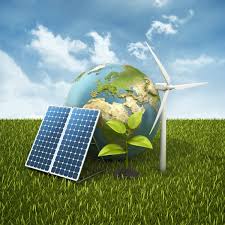 Comparativo de facultades.
CFE
CENACE
Puede contratar a particulares para ampliar, modernizar, financiar y operar los proyectos de transmisión, así como para modernizar las zonas de distribución y reducir pérdidas.

Administra, opera y mantiene sus redes de transmisión y distribución.
Garantiza a todos los participantes el acceso abierto a la Red Nacional de Transmisión y las Redes Generales de Distribución.
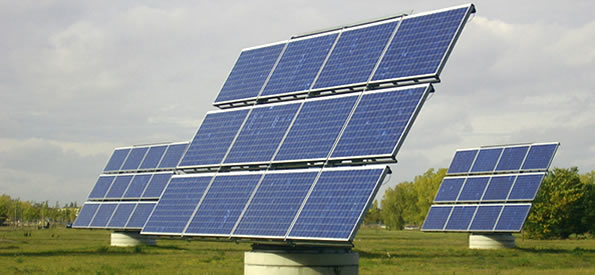 Los Grandes Usuarios
Los Suministradores de Servicios Calificados
Pueden comprar energía a suministradores de servicios calificados o directamente en el Mercado Eléctrico Mayorista.
Pueden ofrecer precios y servicios innovadores, y competir por clientes.
Alcance de la Reforma-    Mercado Eléctrico
Se establece el Mercado Eléctrico Mayorista, que operará el CENACE con base en las características físicas del Sistema Eléctrico Nacional y lo previsto en las Reglas del Mercado. 


 La Secretaría de Energía emitió el martes 8 de Septiembre de 2015 el Acuerdo en el que se establecen las bases de Mercado Eléctrico. http://www.cenace.gob.mx/Docs/MarcoRegulatorio/ReglasMercado/01%20Bases%20del%20Mercado%20Eléctrico%20Acdo%20Sener%20DOF%202015%2009%2008.pdf
Alcance de la Reforma- Mercado Eléctrico
Se crea, entre otras figuras, la de Usuario Calificado, que incluye  a las divisiones de distribución, a los grandes usuarios, busca se participe de forma libre en el Mercado Eléctrico Mayorista y se pueda recibir el suministro de energía eléctrica por cualquier generador que tenga permiso de la CRE para suministro calificado. Los privados que cumplan con los requisitos para ser considerados Usuarios Calificados deberán estar registrados como tal ante la CRE.
La Ley establece obligaciones de energías limpias y reducción de emisiones contaminantes a todos los Suministradores y Usuarios Calificados que participen en el Mercado Eléctrico.
Alcances de la reforma
La SENER deberá establecer las metas anuales de contenido de energías limpias de cumplimiento obligatorio, que permitan alcanzar la meta de 35% que aprobó el Congreso de la Unión para 2024.
Se crea un esquema de Certificados de Energías Limpias (CELs)
La SENER establecerá los criterios de asignación de CELs y la CRE establecerá las reglas de expedición y verificación, así como para su comercialización en el Mercado Eléctrico. 
Los proyectos de generación basados en energías renovables o en cogeneración eficiente pueden obtener CELs
Alcances de la reforma
México se ha planteado una meta aspiracional de reducción de emisiones de Gases de Efecto Invernadero per cápita del 50% para el año 2050.
La eliminación de barreras a inversiones privadas en capacidad en generación asegura una mayor competitividad por disminución de la factura energética, una mayor disponibilidad del suministro público y desarrollo regional. 
La nueva estructura del sector permitirá una mayor confiabilidad en el suministro eléctrico, así como una reducción de perdidas en la transmisión y distribución de electricidad.
LEY DE HIDROCARBUROS Y LEY DE ENERGÍA ELÉCTRICA
	La Ley de Hidrocarburos establece que la industria de Hidrocarburos es de utilidad pública, por lo que procederá la constitución de servidumbres legales.
 	También se podrán constituir servidumbres legales para la transmisión y distribución de energía, así como la construcción de plantas de generación de energía eléctrica.
DIFERENCIA RELEVANTE ENTRE LA LEY DE HIDROBARBUROS Y LA DE LA INDUSTRIA ELECTRICA
Consiste en el pago de las contraprestaciones. 
La de Hidrocarburos tratándose de extracción comercial habrá participación de ingresos para los titulares de derechos sobre los ingresos, que no será menor a 0.5% ni mayor a 3%  en el caso de gas natural no asociado; no menor a 0.5% ni mayor a 2%.
Cuando se trate de otros productos, es decir, en la industria eléctrica no tienen participación sobre ingresos quienes son titulares de la tenencia de la tierra.
La constitución de servidumbres legales, puede darse en una, dos o tres etapas, según el avance en la negociación

La primera consiste en un acuerdo o negociación entre el asignatario o contratista y el titular de los derechos de propiedad, si éste no se logra,

se recurre a la mediación ante la Sedatu o bien a la constitución de la servidumbre por acuerdo administrativo resolución jurisdiccional. 

Si se trata de población indígena, se sigue el mismo procedimiento. Adicionalmente se incluye la consulta y el consentimiento previo, libre e informado.


Los anexos que debe llevar el contrato para la constitución de la servidumbre legal (TUA).
«Si lo que quieres es encontrar los secretos del universo, piensa en términos de energía, frecuencia y vibración».							Tesla.